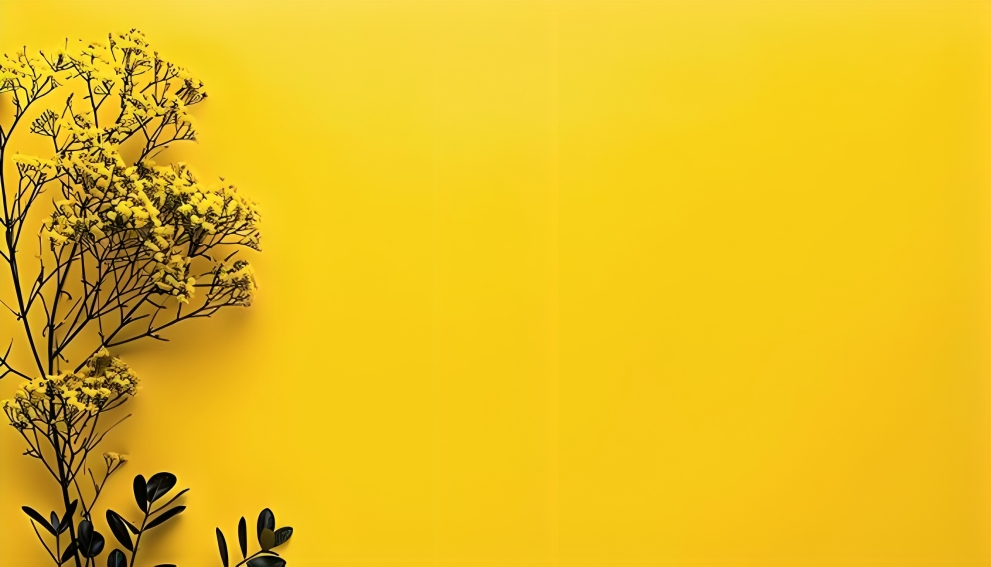 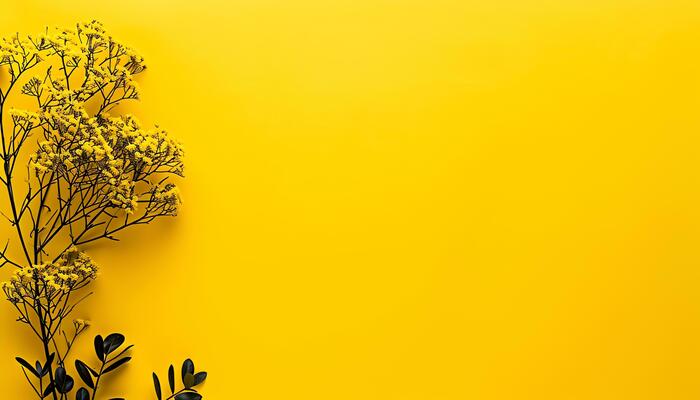 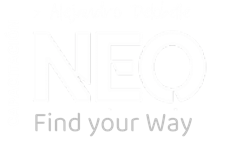 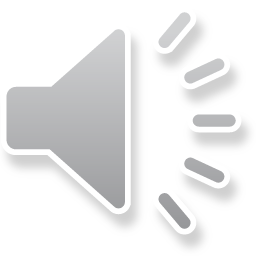 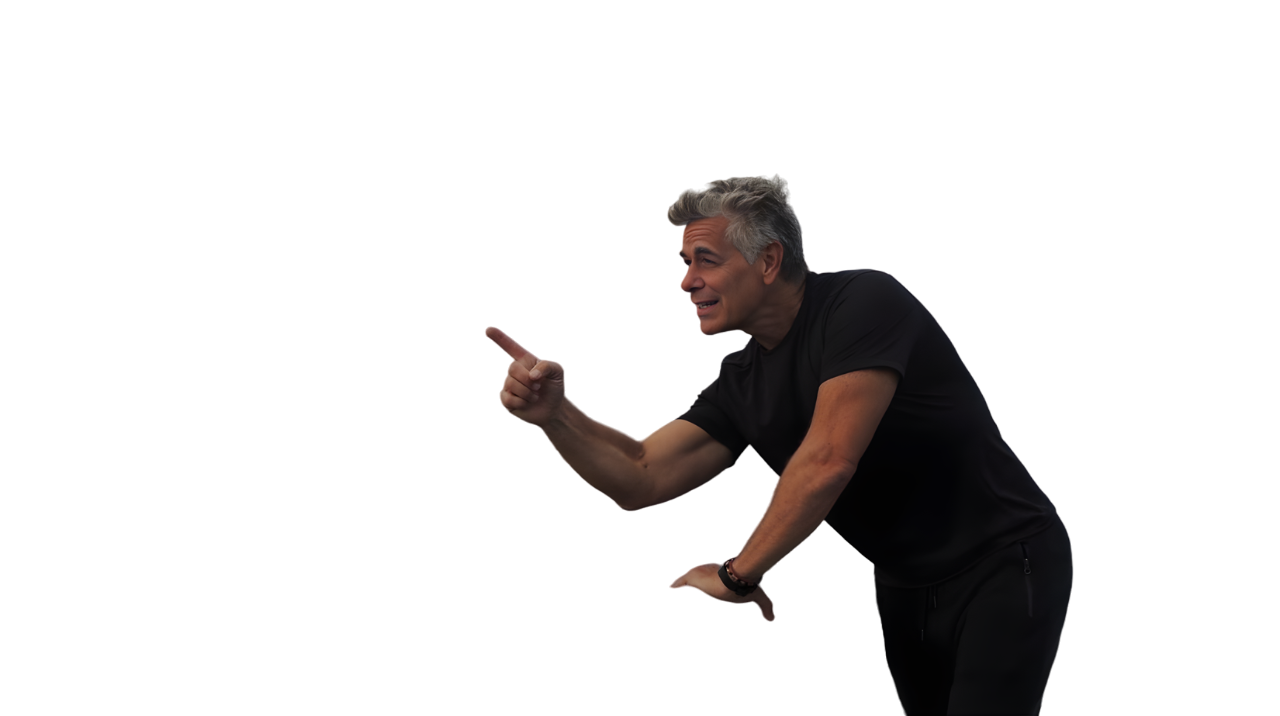 7 plantillas
editables
para HRPBs
Porque la diferencia, muchas veces, está en el DISEÑO.
www.aledelobelle.com
Planificación personal
1 – PLANIFICACIÓN / HRBP
05 MAYO              2025
Este calendario marca el mes de MAYO, pero podés editarlo cambiando las fechas, así te sirve para los próximos meses y eventos también.
Utiliza estos espacios para explicar lo critico de las fechas seleccionadas y detalla debajo la importancia de cada fecha elegida.
16
19
Aquí va una fecha importante que quieras destacar…
Aquí va otra fecha importante que también quieras destacar…
2
MAPA DE PRIORIDADES EN FACTORES CLAVES
Competitividad en la industria
LOW
MEDIUM
HIGH
DRIVERS
2 – ANÁLISIS DE VARIABLES CRÍTICAS / HRBP
Necesidad de expansión regional
LOW
MEDIUM
HIGH
Portfolio de productos y servicios
LOW
MEDIUM
HIGH
PAIN POINTS
Dependencia de proveedores externos
LOW
MEDIUM
HIGH
Desarrollo comercial en Ventas Consultivas
LOW
MEDIUM
HIGH
DIFERENCIALES
Fortalecimiento de mandos medios en Liderazgo Intencional
LOW
MEDIUM
HIGH
3
Mapeo Regional de Competencias
Poca mejora requerida
3 – MAPEO ESTRATÉGICO / HRBP
REGIÓN 1: _______________
REGIÓN 2: _______________
Algo de mejora requerida
Gerencia 
local
Mandos 
medios
Supervisores   de línea
Gerencia 
local
Mandos 
medios
Supervisores   
de línea
Mejora necesaria y urgente
Evaluación Actual
Evaluación 360°
Observación on site
Encuesta de Clima
Resultados de la 
Evaluación de Desempeño
4
Organigrama
Ian Dallas
_______
Daisy Miller
__________
Cris López 
_________
Yousef Haz
__________
Rose Tyron _________
Alex Lopez
___________
4 – CHART ORGANIZACIONAL / HRBP
Jamie Strauss
________
Marvin Davis
__________
Iván McIntyre
Team Lead
Winston Lee
_______________
Janet Lin
____________
Jorge Ruiz
_______
Kathy Salas
_______
Ben Goldman
___________
Kim Norton
__________
Ciara Jones
___________
Mike Johnson
__________
Lana Perkins
_____________
Wayne Smith
___________
Ana Yamato
_____________
Steve Perez
________
Maxi Cuardiola
__________
Sara Green
_________
Nick Hanson
________
Celine Lyon
__________
5
This sustainability report highlights ABC Corp's efforts to integrate ESG principles into its operations, demonstrating a commitment to responsible business practices and long-term value creation.
Resumen ejecutivo – Reporte 2024 y foco 2025
5 – BRIEF & OBJETIVOS / HRBP
Transitamos el cambio de procesos, de un modelo centrado en resultados a otro centrado en el Cliente.
Redujimos en un 30% la rotación de talentos claves
30%
70%
El 80% de nuestro front line asistió a capacitaciones operativas
Incrementamos la presencia del área en reuniones claves, desde el rol de HRBP
80%
33%
DESARROLLO EQUIPO VENTAS
Transición de un modelo de venta centrada en producto a otro más consultivo, que genere lealtad del cliente.
1
Implementar un programa de Liderazgo Intencional, en línea con lineamientos matriciales y valores corporativos.
POTENCIAR AL MGMT TEAM
2
Objetivos en 2025
COACHING ESTRATÉGICO
Lanzar un programa de Coaching que movilice el cambio personal en Talentos clave.
3
Expandir el programa actual de Cultura Organizacional para convertir el clima de trabajo en una ventaja competitiva.
FOCO EN CULTURA
4
6
EVALUACIÓN DE DESEMPEÑO
Tareas críticas por realizar
TAREA
TAREA
TAREA
TAREA
TAREA
Definir objetivos y criterios de evaluación claros para cada puesto, alineados con metas
Capacitar a gerentes y supervisores en cómo realizar evaluaciones y dar feedback
Establecer un calendario definido para el ciclo de evaluación – y comunicar las fechas a toda la organización
Habilitar formularios y sistema digital con anticipación
Enviar accesos y formularios para la auto evaluación de desempeño
6 – ACCIONES EN LA PRÁCTICA: seguimiento de avance / HRBP
50%
80%
30%
40%
50%
PROGRESS
PROGRESS
PROGRESS
PROGRESS
PROGRESS
BEHIND
ON TRACK
AHEAD
BEHIND
ON TRACK
TAREA
TAREA
TAREA
TAREA
TAREA
Recopilar inputs de multiples fuentes (360°) para talentos clave
Facilitar las reuniones de evaluación 1:1, creando un ambiente propicio para el diálogo
Documentar los resultados, acuerdos y planes de desarrollo que surjan de cada evaluación
Dar seguimiento a los planes de mejora establecidos durante el proceso
Analizar y presentar los resultados a la Dirección
60%
70%
80%
90%
0%
PROGRESS
PROGRESS
PROGRESS
PROGRESS
PROGRESS
AHEAD
BEHIND
ON TRACK
AHEAD
ON TRACK
7
CAPITAL HUMANO > OKR
OBJETIVO 1
OBJETIVO 2
OBJETIVO 3
7 – ANÁLISIS DE OBJETIVOS / HRBP
Elevar un 40% la satisfacción del empleado para elevar 20% los niveles de desempeño
Agilizar 30% el proceso de reclutamiento utilizando herramientas y apps apoyadas por IA
Mejorar el proceso de inducción para disminuir un 25% los niveles de rotación
8
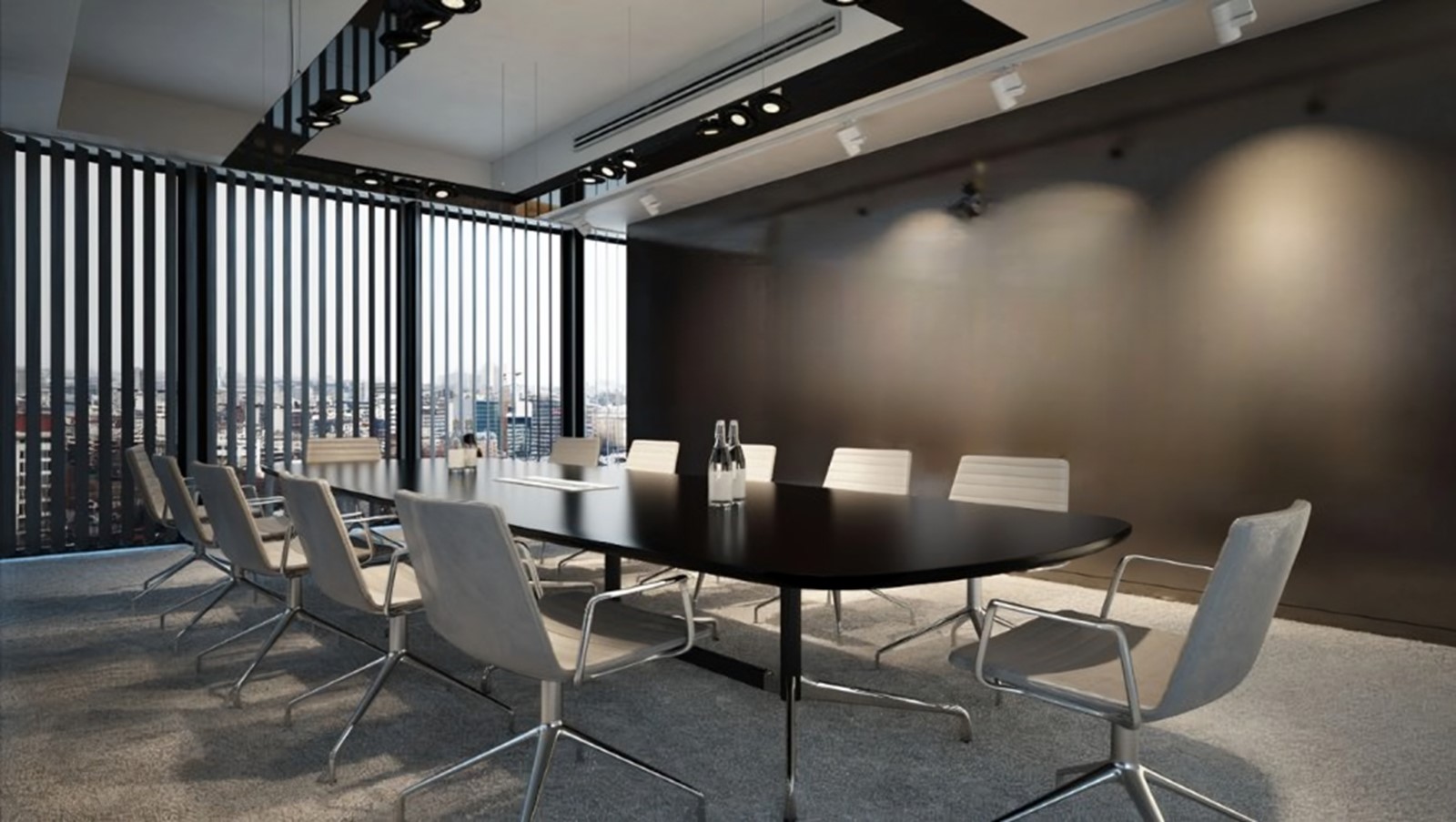 www.aledelobelle.com
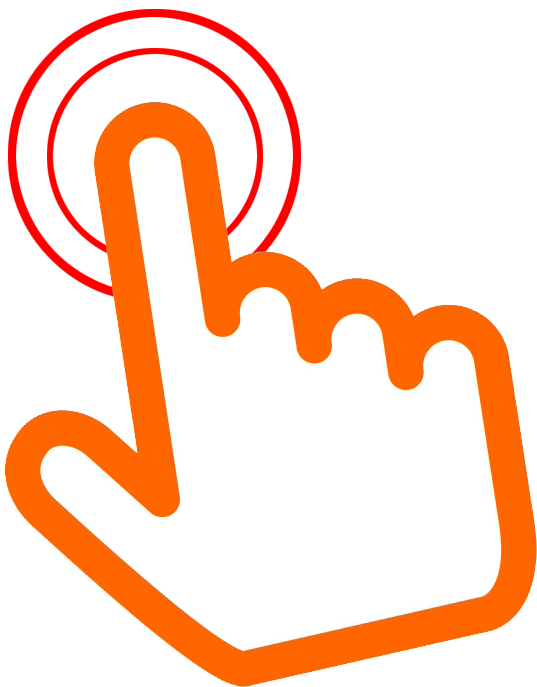 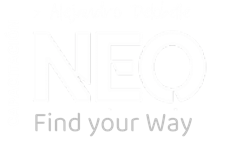 PLP
PERSONAL LEARNING PATHWAYS
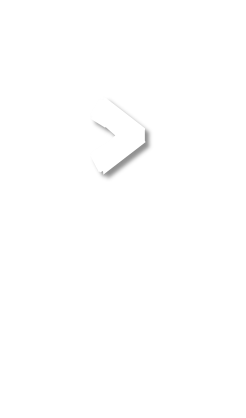 2025
LIDERAZGO INTENCIONAL | VENTAS CONSULTIVAS
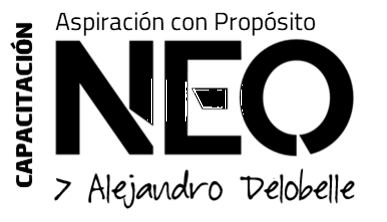 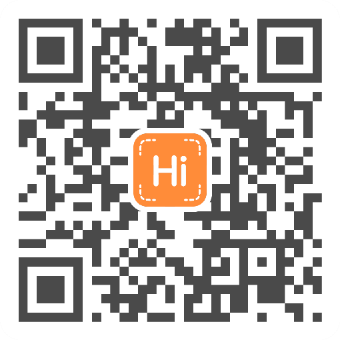 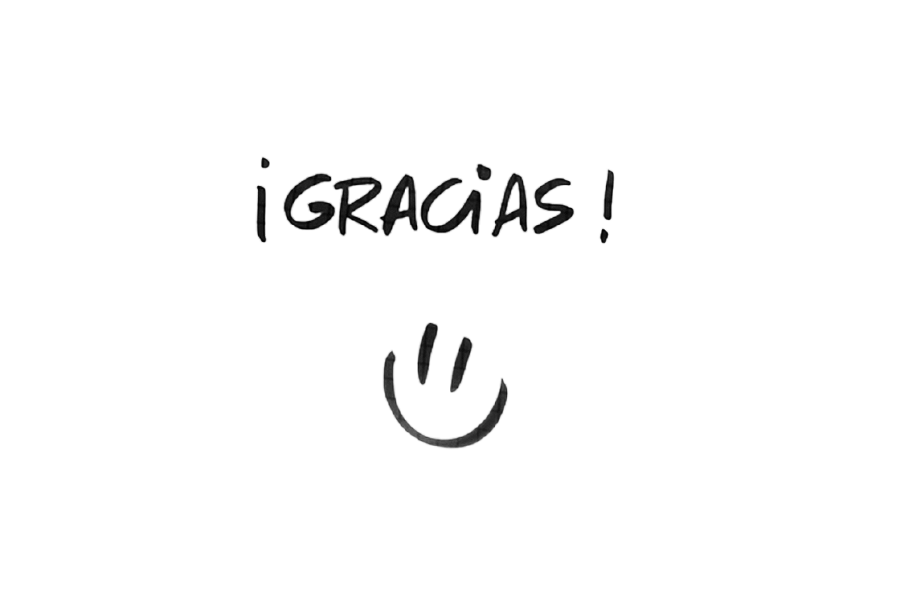 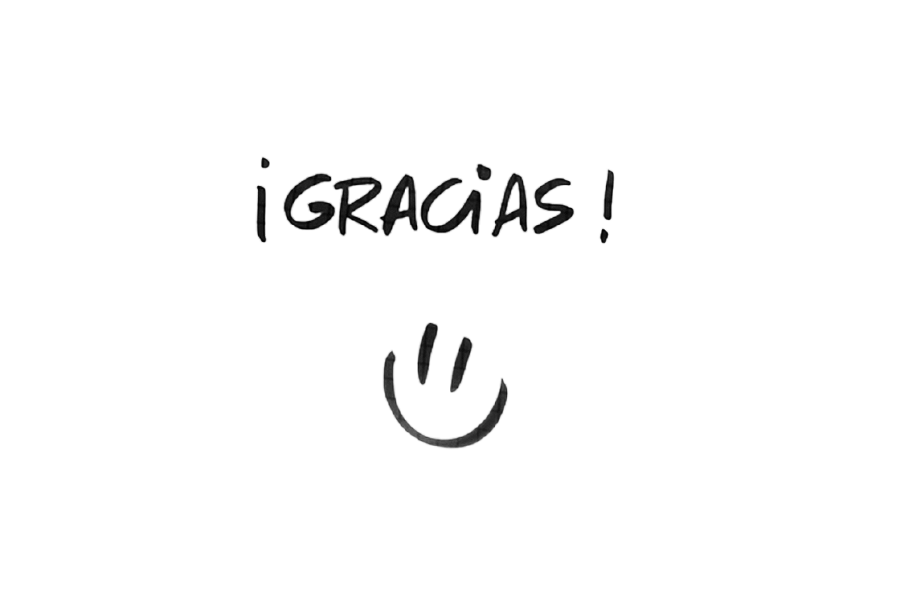 thezensitivegroup@gmail.com
capacitacion@aledelobelle.com
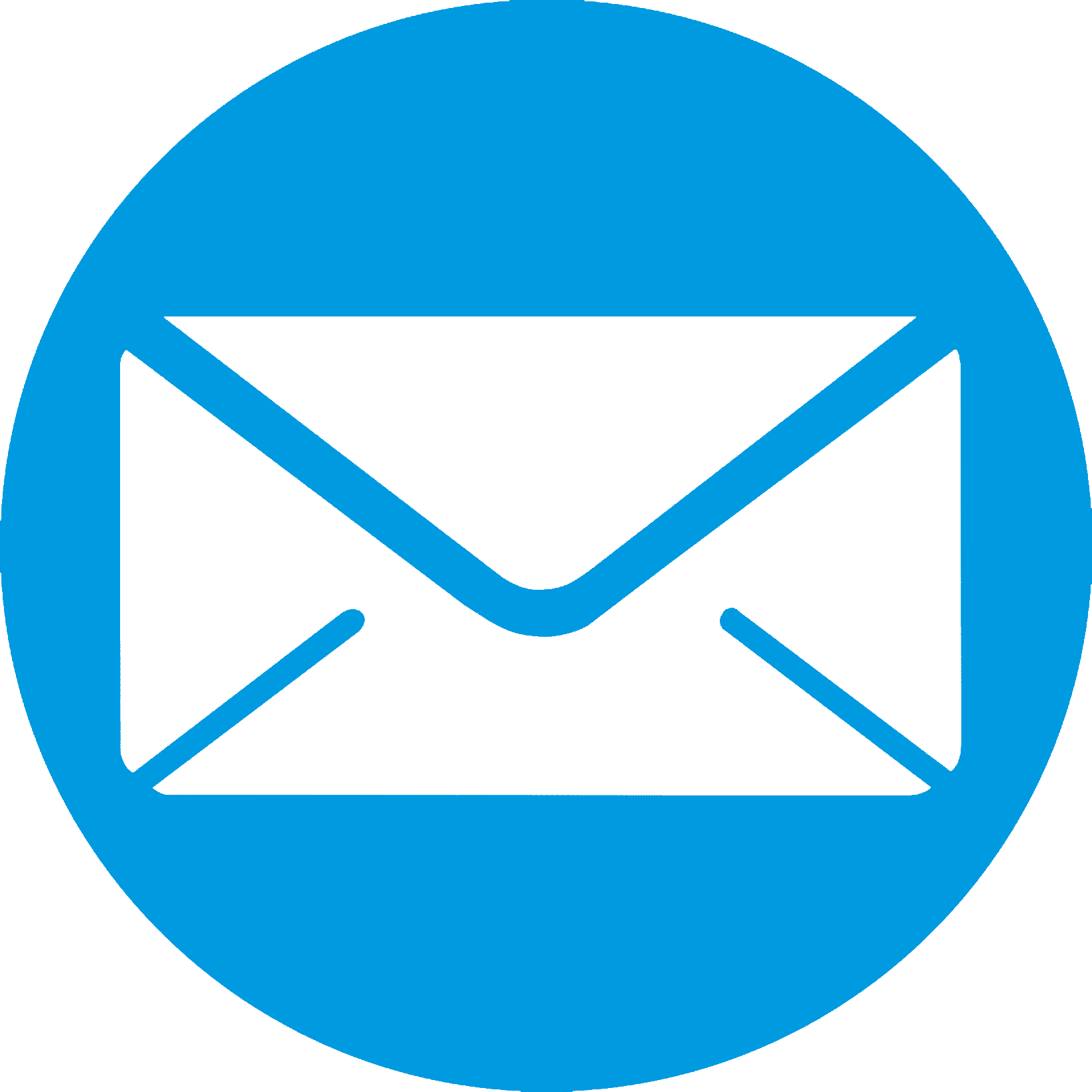 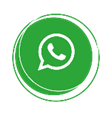 +54911 5595 3121